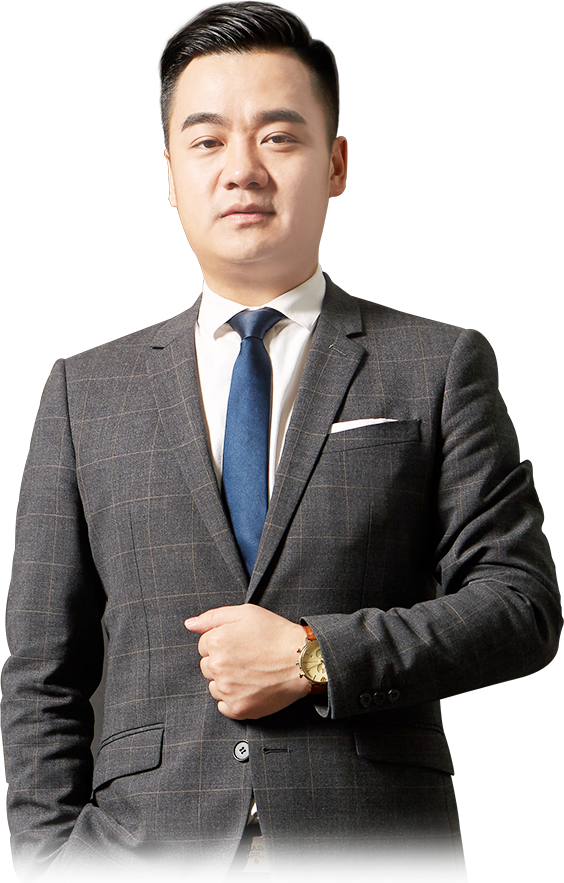 挖掘强势主题
提升打板胜率
9月27日 20:15
王延龙
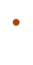 执业编号:A1120615060002
经传多赢资深投顾,长期从事金融服务行业,擅长把握市场节奏和筹码理论。独创盈利模式《钝化转势法》、《分金弱转强》、《一眼看高点》。擅长热点跟踪及板块分析和龙头晋级、淘汰、卡位等细节判断。推崇趋势跟踪论,主张躲避风险为第一,获取利润是第二。
01/
02/
03/
04/
市场不在雨露均沾
如何挖掘每一个阶段的主题
主题可持续的必备条件
打板实操分享
01
市场不在雨露均沾
曾经的逻辑‘成交量就是胆量’失效
一、高价股越来越多。

二、股票数量越来越多。

三、股市开放程度越来越高。

四、注册制出现会继续推高这一情况。

五、过去的一万亿和今天的一万亿以及未来的一万亿意义差距很大。

所以，局部性行情特征明显。比如18家电等蓝筹行情、19小票科创板行情、20白酒蓝筹行情、
21碳中和、22赛道行情等。
02
如何挖掘每一个阶段的主题
阶段主题成立的四大核心
一、首先要看当下是否有主题。好比目前就是板块空窗期，市场情绪糟糕。这样就不要找主题了。通过热点纵览的气泡和情绪指标可参考。

二、有主题的情况下根据热点纵览、热门主题和三共振三个方向来进行选择。详见下一页展示。

三、主题的延续性要重点留意对应板块的核心龙头是否直接大跌，是的话退潮。如果没有或者有新的龙头出现，则板块可延续。比如光伏中最早启动的是科士达和宇晶股份，然后后面跟着起来了。汽车最早起来的是索菱股份，然后切换到了中通成功破局。停止也是中通客车7.19日的天地板。

四、大盘分析s点、尤其是大盘分析顶背离的s点一定要提防杀热点，杀高标，一旦批量核按钮，那就要远离。近期的热点被杀是最典型的。
热点纵览和情绪周期
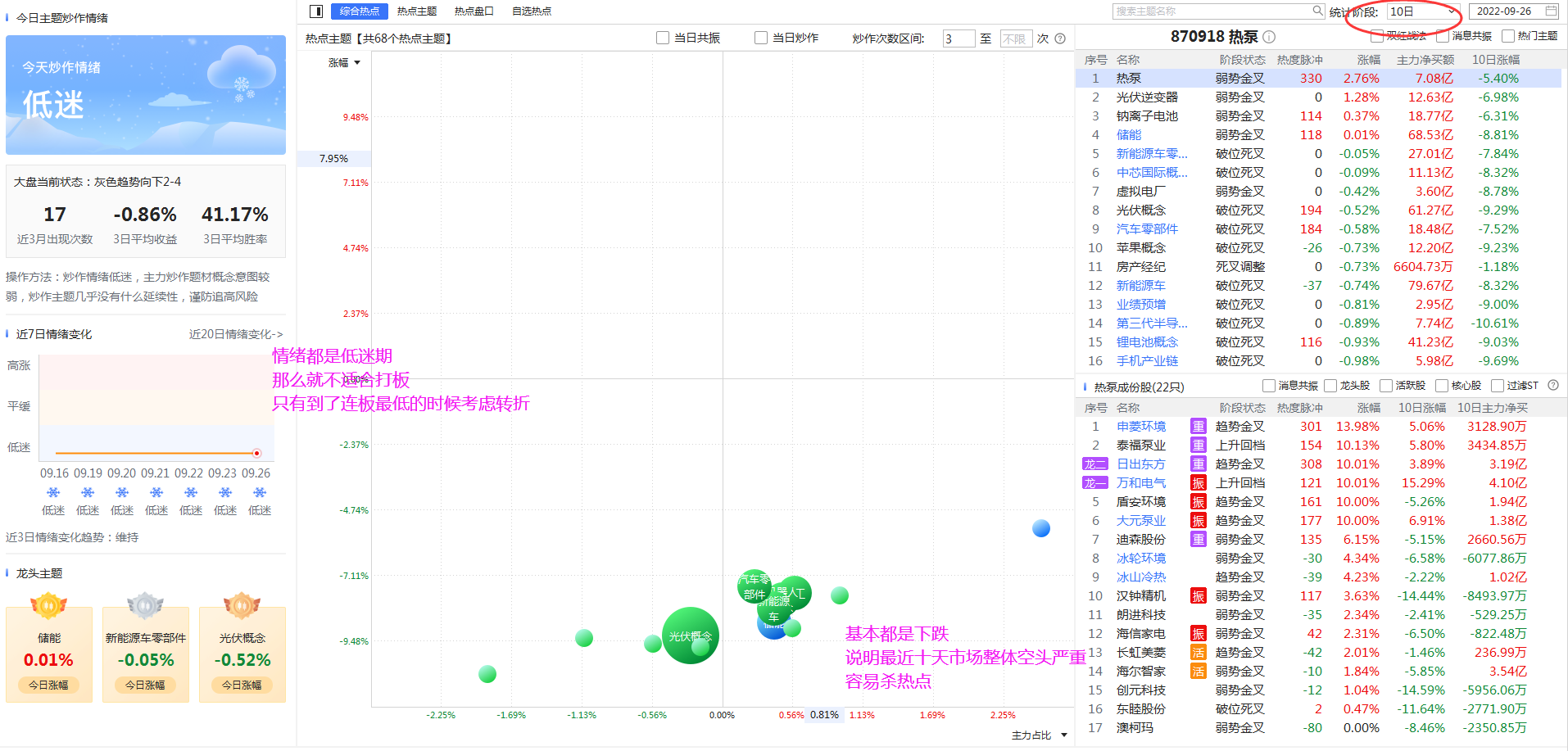 热门主题和三共振
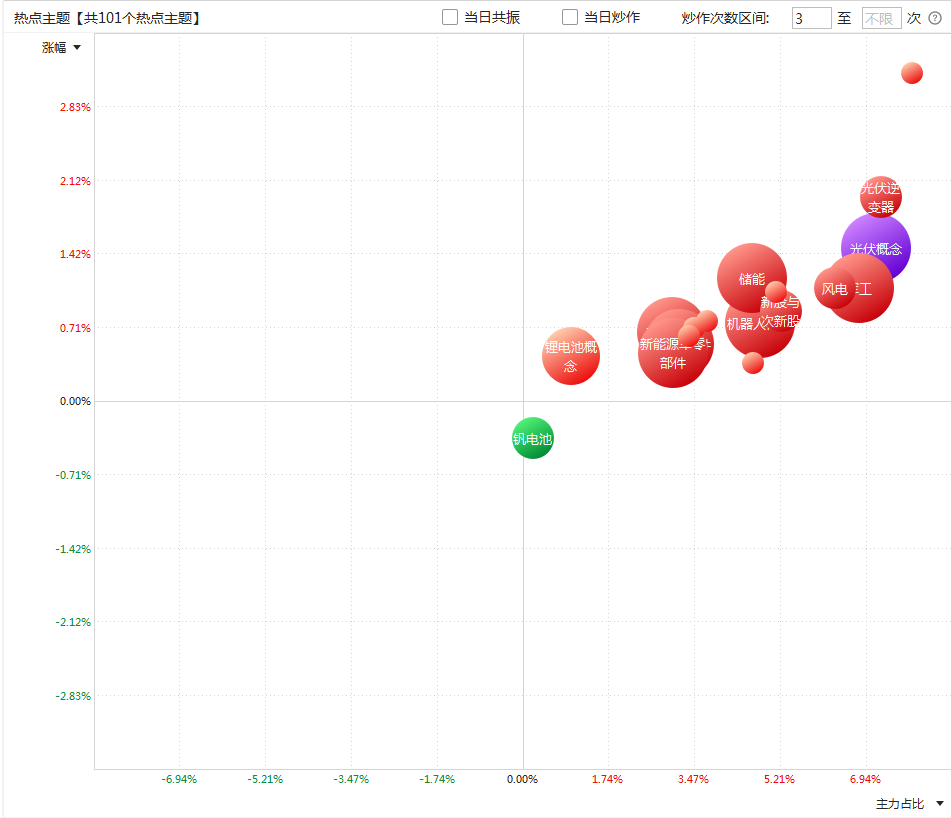 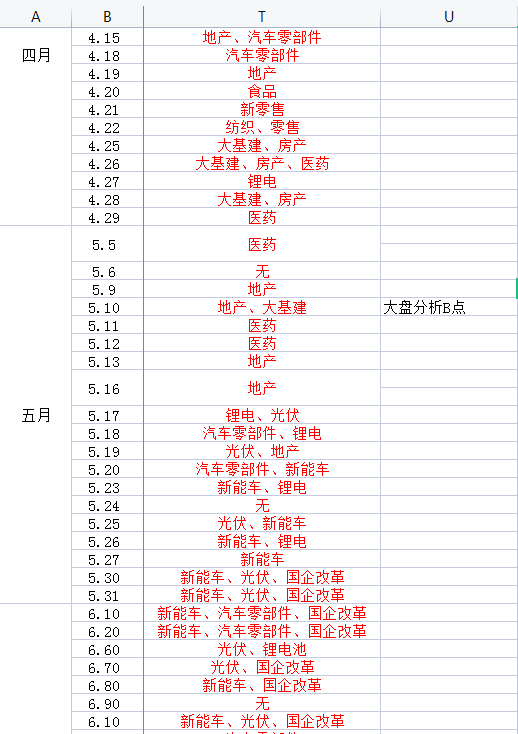 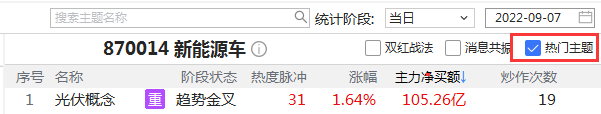 形成了一轮明显上升趋势的s点一定躲避
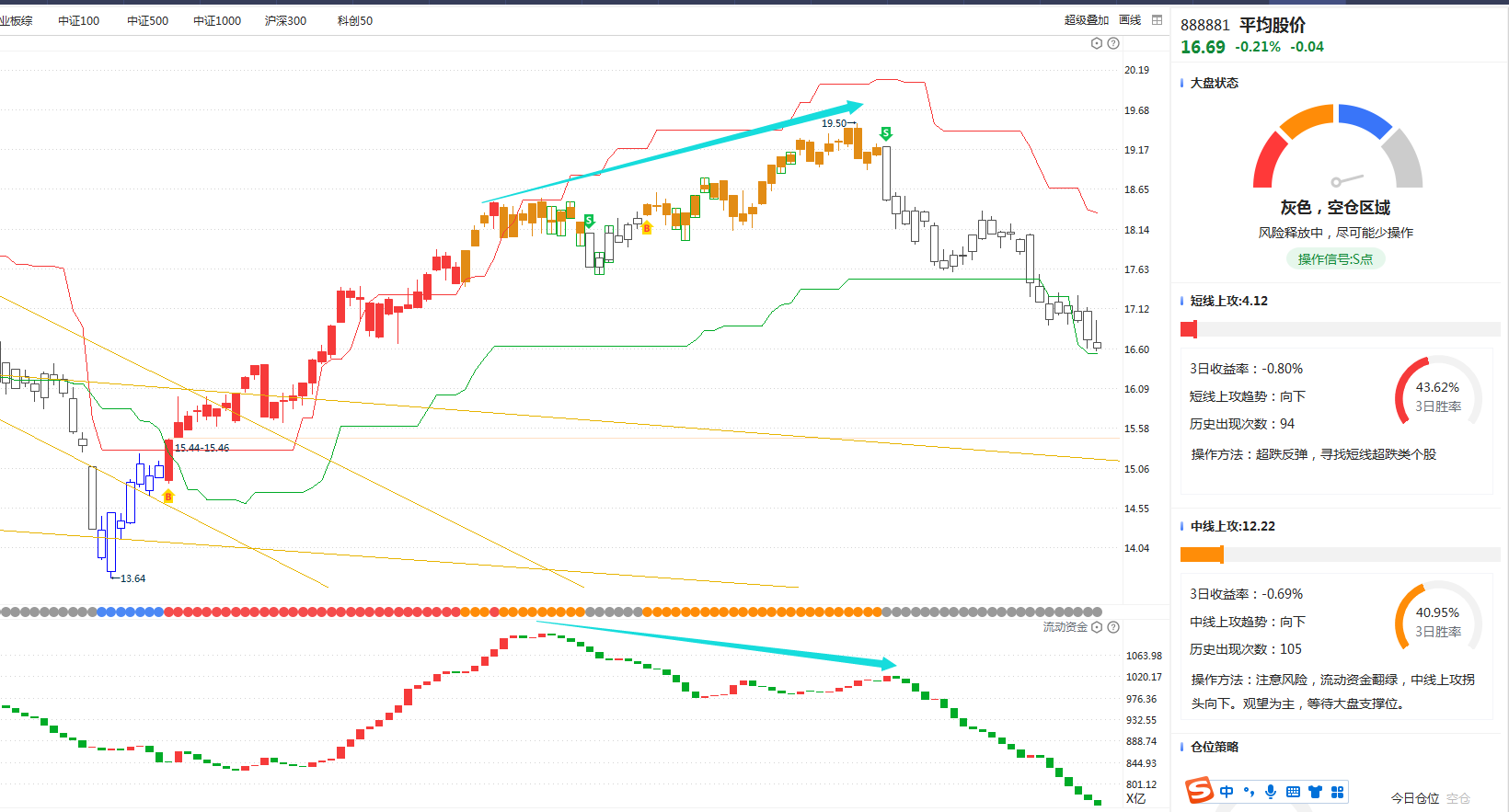 03
主题可持续的必备条件
主题可持续的必备条件
一、必须形成具有号召力的龙头，9.27日内容有讲解。

二、板块梯队完整，有龙头，有中军，有后排补涨。比如有五板、四板、三板等。

三、龙头整体上升趋势明显，即便龙头下跌新的龙头也可以接力，市场炒作仍然存在该板块中（三共振板块仍然有炒作）

四、关注涨停打板，观察市场进阶效果。如果进阶效果上升期则打板机会明显。另外找冰点的拐点。
观察打板成功率
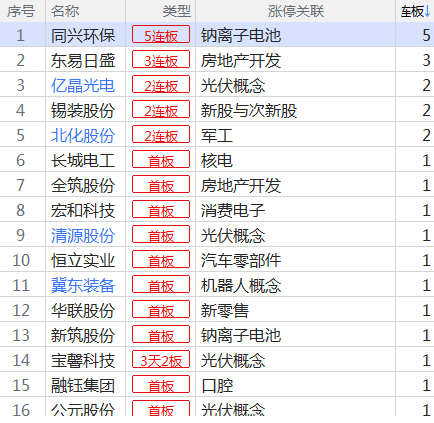 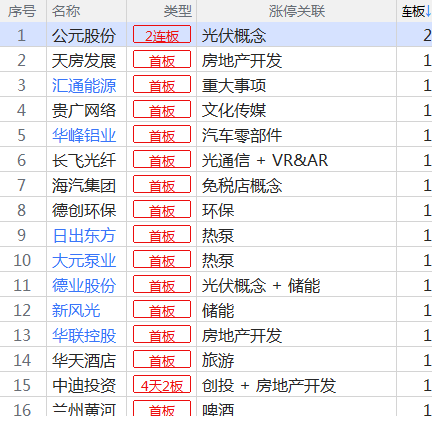 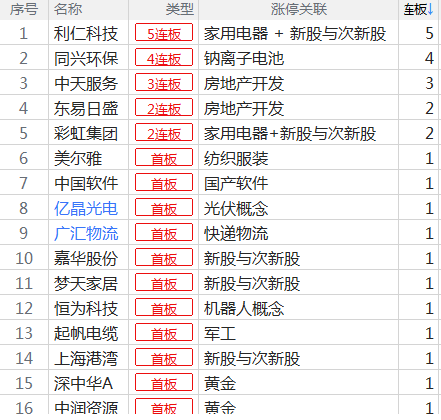 9.22、9.23、9.26（周四、周五、周一）三天成功率不断降低，市场不适合高位承接。
尤其当龙头不断刷新高度的时候，这样后排的中军和低位补涨机会明显。打板和分金弱转强的回档。
04
打板实操分享
打板实操分享
一、当下符合打板行情下才选择打板。不符合就要休息和做低位。难的是该休息的时候不休息。

二、分金弱转强非常重要。复习股语：‘二板起爆、三板成妖、五板封神、有五有七’；

三、一定要看个股的炒作逻辑解析，涨停小星星。比如中通最早是核酸检测车催化。当时的时间节点
是上海解封。政策上15分钟采样圈。

四、首板最难打、找二板以上的个股选择打板或者回档机会。（重点必须是分金弱转强）

五、下一个交易日如果再度转强可继续持仓，如不能转强板块效应在回落可考虑回档机会。

六、龙头优选，能去龙一不去龙二、能去龙二不去后排。打板只打分金弱转强、反包板、反包板第二天
的操作逻辑一样，不能再度分金弱转强走人。反包板的典型九安医疗、吉翔股份、国光电器。注意反包
是在板上打。分金弱转强的可以考虑做回档。
回头看当时的南方精工
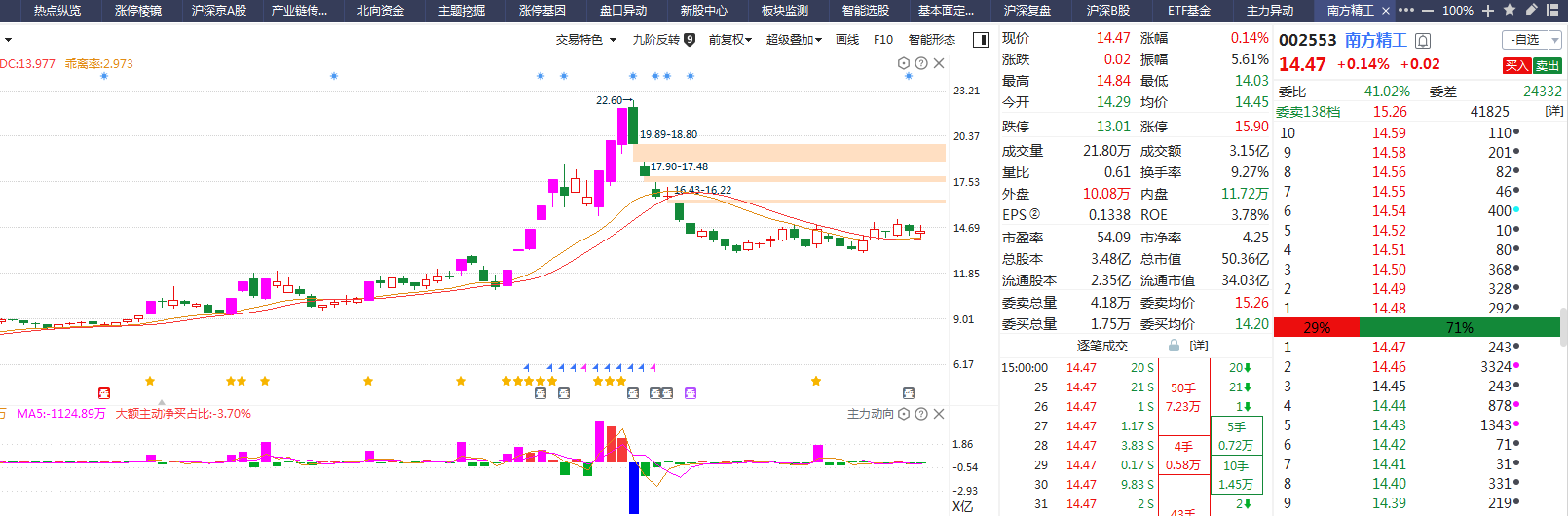 反包板
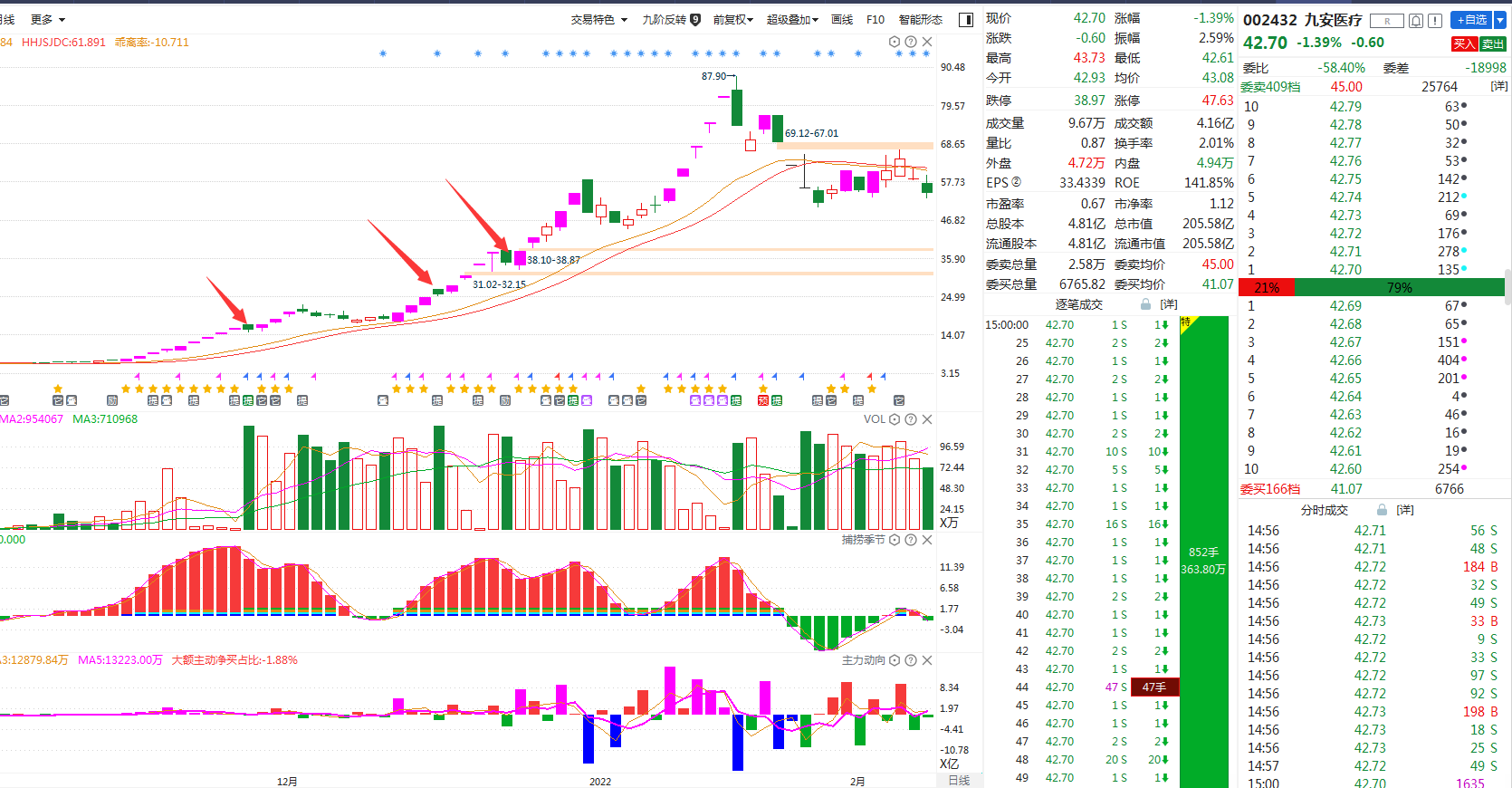 反包板
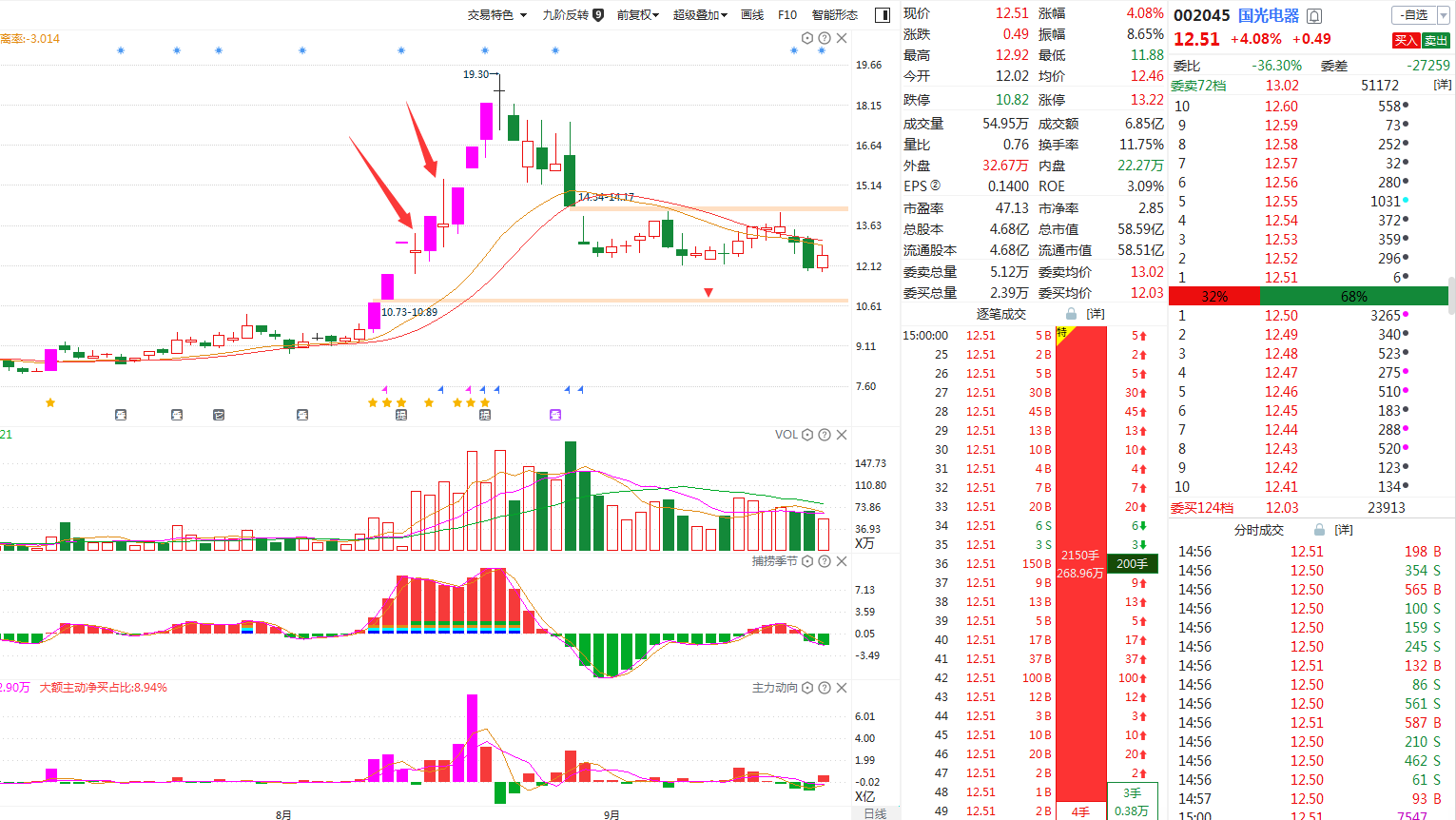 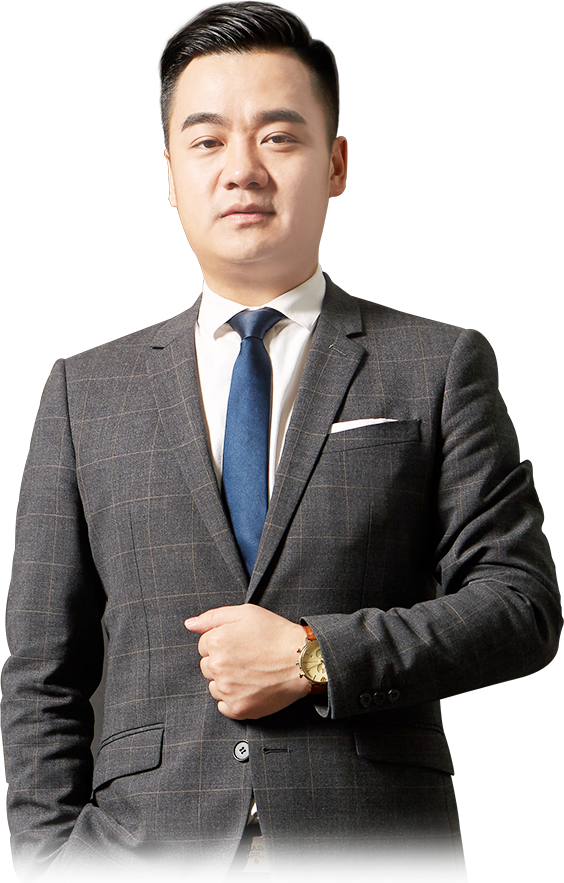 挖掘强势主题
提升打板胜率
9月28日 20:15
王延龙
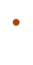 执业编号:A1120615060002
经传多赢资深投顾,长期从事金融服务行业,擅长把握市场节奏和筹码理论。独创盈利模式《钝化转势法》、《分金弱转强》、《一眼看高点》。擅长热点跟踪及板块分析和龙头晋级、淘汰、卡位等细节判断。推崇趋势跟踪论,主张躲避风险为第一,获取利润是第二。
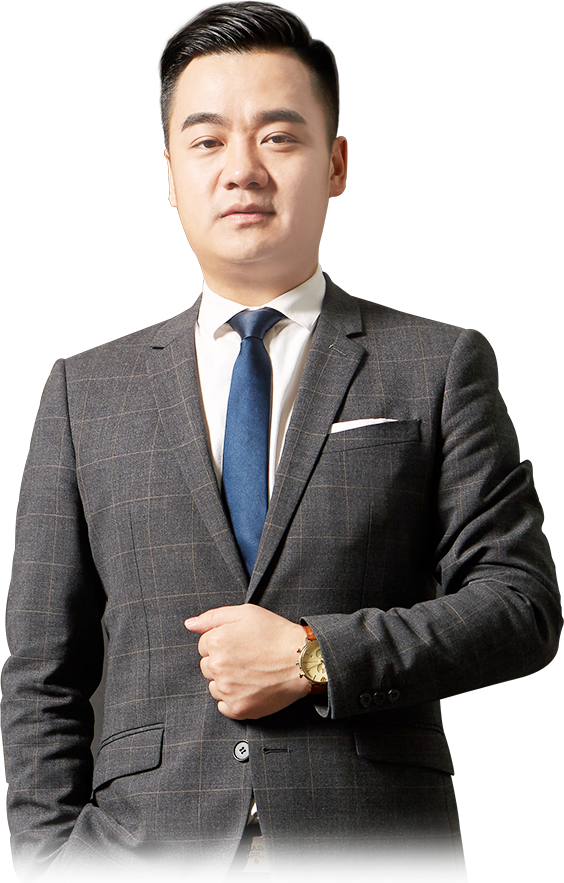 定位风口业绩牛
加速利润增长
9月29日 20:15
王延龙
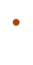 执业编号:A1120615060002
经传多赢资深投顾,长期从事金融服务行业,擅长把握市场节奏和筹码理论。独创盈利模式《钝化转势法》、《分金弱转强》、《一眼看高点》。擅长热点跟踪及板块分析和龙头晋级、淘汰、卡位等细节判断。推崇趋势跟踪论,主张躲避风险为第一,获取利润是第二。